Asynchronous Transfer Mode(ATM)
Advanced Computer Networks
ATM Outline
Motivation for ATM Architecture
Design Assumptions
ATM Adaptation Layers
Old ATM Design
Revised ATM Design
AAL Details
MPLS
Advanced Computer Networks   ATM
2
Issues Driving LAN Changes
Traffic Integration
Voice, video and data traffic
Multimedia became the ‘buzz word’
One-way batch		Web traffic
Two-way batch		voice messages
One-way interactive		Mbone broadcasts
Two-way interactive		video conferencing
Quality of Service guarantees (e.g. limited jitter, non-blocking streams)
LAN Interoperability
Mobile and Wireless nodes
Advanced Computer Networks   ATM
3
Stallings’ “High-Speed Networks”
Backbone
4
Advanced Computer Networks   ATM
Stallings’ “High Speed Networks”
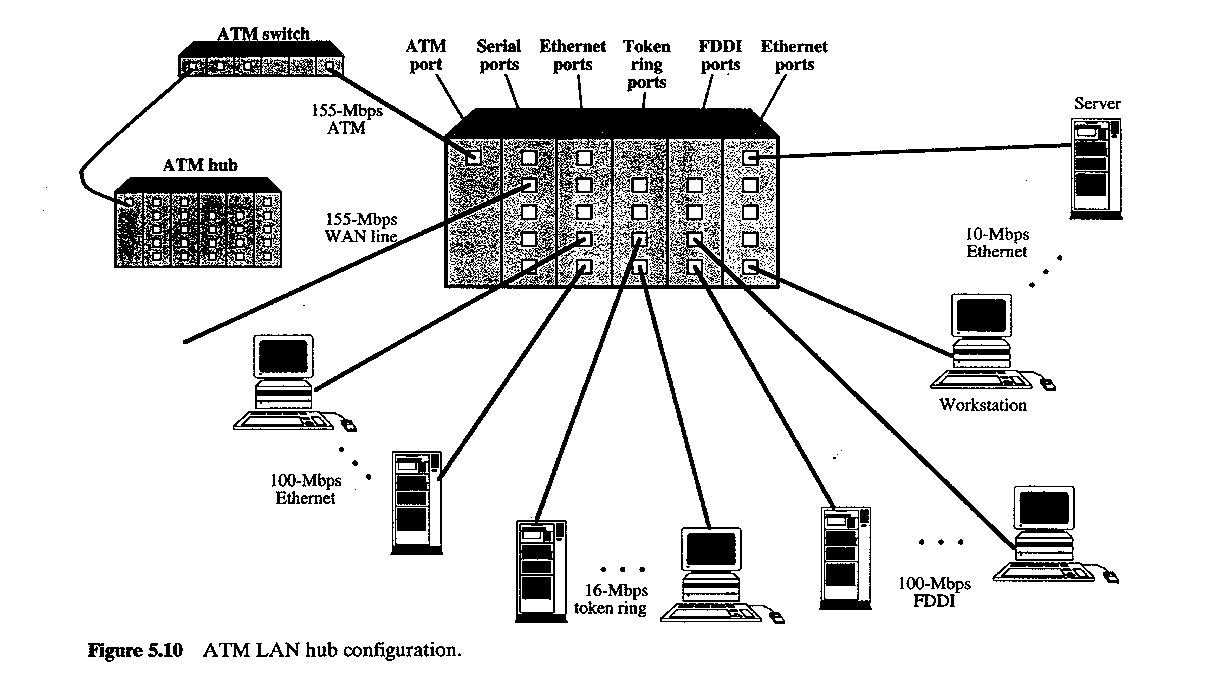 5
Advanced Computer Networks   ATM
cells
cells
cells
…
ATM Adaptation Layers
Voice
AAL
A/D
s1 , s2 …
Digital voice samples
Video
AAL
Compression
A/D
compressed frames
picture frames
Data
AAL
Bursty  variable-length packets
Leon-Garcia & Widjaja: 
Communication Networks
Advanced Computer Networks   ATM
6
Asynchronous Transfer Mode  (ATM)
Voice
Data packets
MUX
Wasted bandwidth
Images
TDM
4   3   2  1   4   3  2   1  4   3   2  1
ATM
4   3  1   3   2  2   1
Leon-Garcia & Widjaja: 
Communication Networks
Advanced Computer Networks   ATM
7
ATM
ATM standard (defined by CCITT) was widely accepted by common carriers as mode of operation for communication (particularly BISDN).
ATM is a form of cell switching using small fixed-sized packets.
Basic ATM Cell Format
48 Bytes
5 Bytes
Header
Payload
Advanced Computer Networks   ATM
8
ATM Conceptual ModelFour Design Assumptions
1. ATM network will be organized as a hierarchy.
User’s equipment connects to networks via a UNI (User-Network Interface).
Connections between provided networks are made through NNI (Network-Network Interface).
2. ATM will be connection-oriented.
A connection (an ATM channel) must be established before any cells are sent.
Advanced Computer Networks   ATM
9
ATM Hierarchy
Private UNI
Private ATM network
Leon-Garcia & Widjaja: 
Communication Networks
X
X
Private NNI
Public ATM network A
Public UNI
X
X
X
NNI
X
Public UNI
B-ICI
Public ATM network B
X
Public UNI
X
X
10
Advanced Computer Networks   ATM
ATM Connections
two levels of ATM connections:
		virtual path connections
		virtual channel connections
indicated by two fields in the cell header:
      virtual path identifier 	VPI
      virtual channel identifier	VCI
Advanced Computer Networks   ATM
11
ATM Virtual Connections
Virtual Paths
Physical Link
Virtual Channels
Leon-Garcia & Widjaja: 
Communication Networks
Advanced Computer Networks   ATM
12
ATM Conceptual Model    Assumptions  (cont.)
3. Vast majority of ATM networks will run on optical fiber networks with extremely low error rates.
4. ATM must support low cost attachments.
This decision lead to a significant decision: to prohibit cell reordering in ATM networks.
	 ATM switch design is more difficult.
Advanced Computer Networks   ATM
13
UNI Cell Format
GFC (4 bits)
VPI (4 bits)
VPI (4 bits)
VCI (4 bits)
ATM cell header
VCI (8 bits)
CLP    (1 bit)
VCI (4 bits)
PT (3 bits)
HEC (8 bits)
Payload            (48 bytes)
Leon-Garcia & Widjaja: 
Communication Networks
14
Advanced Computer Networks   ATM
ATM Cell Switching
1
1
voice
67
Switch
…
video
2
67
N
25
75
video
32
voice
5
25
1
32
67
data
3
39
32
3
39
32
video
61
data
6
…
61
2
67
…
N
video
75
N
Leon-Garcia & Widjaja: 
Communication Networks
Advanced Computer Networks   ATM
15
Two Levels of ATM Switches
a
VP3
VP5
a
b
ATM
Sw
1
ATM
Sw
2
b
ATM
DCC
c
ATM
Sw
3
c
d
e
VP2
VP1
d
ATM
Sw
4
e
Sw = switch
Digital Cross Connect
Only switches virtual paths
Leon-Garcia & Widjaja: 
Communication Networks
Advanced Computer Networks   ATM
16
ATM Protocol Architecture
ATM Adaptation Layers (AAL) – the protocol for packaging data into cells is collectively referred to as AAL.
Must efficiently package higher level data such as voice samples, video frames and datagram packets into a series of cells.
Design Issue: How many adaptation layers should there be?
Advanced Computer Networks   ATM
17
ATM Protocol Architecture
Management plane
Plane management
Control plane
User plane
Layer management
Higher layers
Higher layers
ATM Adaptation Layer
ATM layer
Physical layer
Leon-Garcia & Widjaja: 
Communication Networks
18
Advanced Computer Networks   ATM
ATM in the Protocol Stack
User information
User information
AAL
AAL
ATM
ATM
ATM
ATM
PHY
PHY
PHY
PHY
…
End system
End system
Network
Leon-Garcia & Widjaja: 
Communication Networks
Advanced Computer Networks   ATM
19
Original ATM Architecture
CCITT envisioned four classes of applications (A-D) requiring four distinct adaptation layers (1-4) which would be optimized for an application class:
Constant bit-rate applications  CBR
Variable bit-rate applications   VBR 
Connection-oriented data applications
Connectionless data application
Advanced Computer Networks   ATM
20
ATM Architecture
An AAL was further divided into:
Convergence Sublayer (CS) 
manages the flow of  data to and from SAR sublayer.
Segmentation and Reassembly Sublayer
 (SAR) 
breaks data into cells at the sender and reassembles
cells into larger data units at the receiver.
Advanced Computer Networks   ATM
21
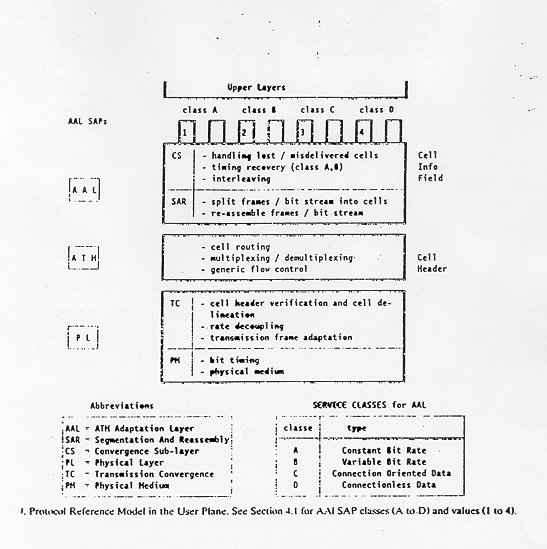 Original ATM Architecture
22
Advanced Computer Networks   ATM
Physical Layer ATM Adjustments
ATM layer
Transmission convergence sublayer
Physical layer
Physical medium dependent sublayer
Physical medium
23
Advanced Computer Networks   ATM
Original ATM Architecture
The AAL interface was initially defined as classes A-D with SAP (Service Access Points) for AAL1-4.
AAL3 and AAL4 were so similar that they were merged into AAL3/4.
The data communications community concluded that AAL3/4 was not suitable for data communications applications. They pushed for standardization of AAL5 (also referred to as SEAL – the Simple and Efficient Adaptation Layer).
AAL2 was not initially deployed.
Advanced Computer Networks   ATM
24
Revised ATM Architecture
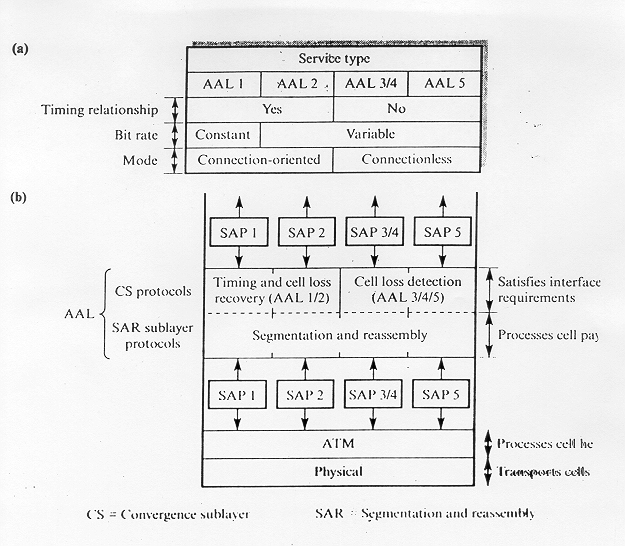 25
Advanced Computer Networks   ATM
Revised ATM Service Categories
26
Advanced Computer Networks   ATM
QoS, PVC, and SVC
Quality of Service (QoS) requirements are handled at connection time and viewed as part of signaling (e.g., RSVP). 
ATM provides permanent virtual connections and switched virtual connections.
Permanent Virtual Connections (PVC)
		permanent connections set up manually 	by network manager.
Switched Virtual Connections (SVC)
   set up and released on demand by the end user via signaling procedures.
Advanced Computer Networks   ATM
27
AAL 1
(b)  CS PDU with pointer in structured data transfer
47 Bytes
AAL 1 Pointer
46 Bytes
1 Byte
optional
(a)  SAR PDU header
SNP
Seq. Count
CSI
1 bit	         3 bits		            	             4 bits
Leon-Garcia & Widjaja: 
Communication Networks
28
Advanced Computer Networks   ATM
47
47
47
1    47
1    47
1    47
H
H
H
5     48
5     48
5     48
AAL 1
User data stream
Higher layer
…
b1                      b2                       b3
CS PDUs
Convergence sublayer
SAR PDUs
SAR sublayer
H
H
H
ATM Cells
ATM layer
Leon-Garcia & Widjaja: 
Communication Networks
29
Advanced Computer Networks   ATM
AAL 3/4 CS and SAR PDUs
(a) CPCS-PDU format
Trailer
Header
AL Etag  Length
CPI  Btag  BASize
Pad
CPCS - PDU Payload
1       1         2                           	1 - 65,535          	                  0-3   1    1        2                           	(bytes)			    (bytes) 			(bytes)
(b)  SAR PDU format
Header  (2 bytes)
Trailer  (2 bytes)
LI     CRC
ST SN   MID
SAR - PDU Payload
2    4    10                            44		            	     	       6     10                                                                                   (bits)			(bytes)				       (bits)
Leon-Garcia & Widjaja: 
Communication Networks
30
Advanced Computer Networks   ATM
2   44    2
2   44    2
2   44    2
AAL 3/4
Higher layer
Information
User message
Service specific convergence sublayer
Assume null
Pad message to multiple of 4 bytes.  Add header and trailer.
Common part convergence sublayer
H
Information
T
PAD
4
4
Each SAR-PDU consists of 2-byte header, 2-byte trailer, and 44-byte payload.
…
SAR sublayer
ATM layer
…
Leon-Garcia & Widjaja: 
Communication Networks
31
Advanced Computer Networks   ATM
AAL 5
Convergent Sublayer Format
UU  CPI   Length  CRC
Pad
Information
0 - 65,535                           0-47   1      1         2        4                      	(bytes)				(bytes)
SAR Format
ATM
Header
48 bytes of Data
1-bit end-of-datagram field (PTI)
Leon-Garcia & Widjaja: 
Communication Networks
32
Advanced Computer Networks   ATM
AAL 5
Information
Higher layer
Service specific convergence sublayer
Assume null
Common part convergence sublayer
Information
T
PAD
…
SAR sublayer
48 (0)
48 (0)
48 (1)
ATM layer
…
Leon-Garcia & Widjaja: 
Communication Networks
PTI = 1
PTI = 0
PTI = 0
Advanced Computer Networks   ATM
33
MPLS (Multi Protocol Label Switching)
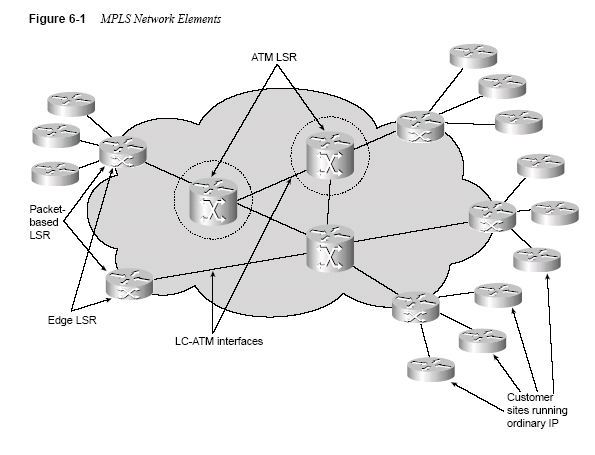 Advanced Computer Networks   ATM
34
The Nortel Networks Passport 8600 Routing Switch
designed for high-performance Enterprise, carrier, and service provider networks. 
As a chassis based Ethernet switching platform, the Passport 8600 series provides wire speed L2-L7 traffic classification, filtering, forwarding and routing. Hardware based wire speed performance enables fast and efficient traffic classification, policy enforcement and filtering.
Provides wire speed L2- L7 traffic classification.
Advanced Computer Networks   ATM
35
The Nortel Networks Passport 8600 Routing Switch
Multi-layer redundancy with five 9s reliability
Integrated intelligent bandwidth connectivity for 10/100/1000 Ethernet, ATM, PoS,10 Gig and WDM
Seamless LAN/MAN/WAN connectivity
Eight policy enabled hardware queues per port
512 Gigabits per second backplane switch capacity
Advanced Computer Networks   ATM
36
ATM Summary
Motivation for ATM Architecture
Four Design Assumptions
ATM Hierarchy
UNI,NNI, VPI, VCI, two switch levels
Old ATM Design
Convergence Sublayer (CS), Segmentation and Reassembly Sublayer (SAR)
ATM Adaptation Layers
AAL1-4
Advanced Computer Networks   ATM
37
ATM Summary
New ATM Design
PVC, SVC
AAL Details
AAL1, AAL3-4, AAL5
Multi-Protocol Layer Switching (MPLS)
Passport Switch
Advanced Computer Networks   ATM
38